Корнилова Любовь Руслановна– преподаватель профессиональных модулей
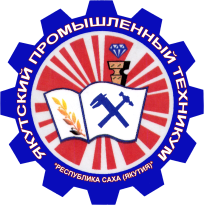 Место работы: 
ГАПОУ Якутский промышленный техникум им. Т.Г. Десяткина 
Квалификационная категория: 
Высшая, Отличник образования РС(Я)
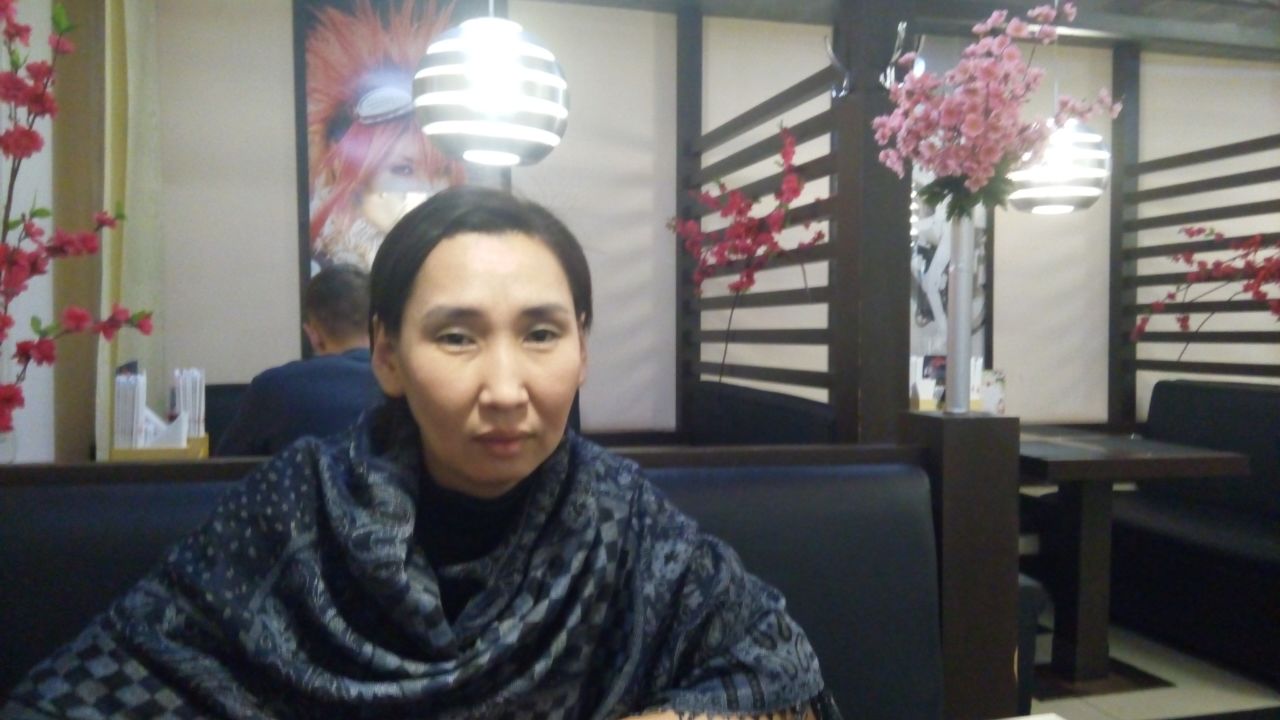 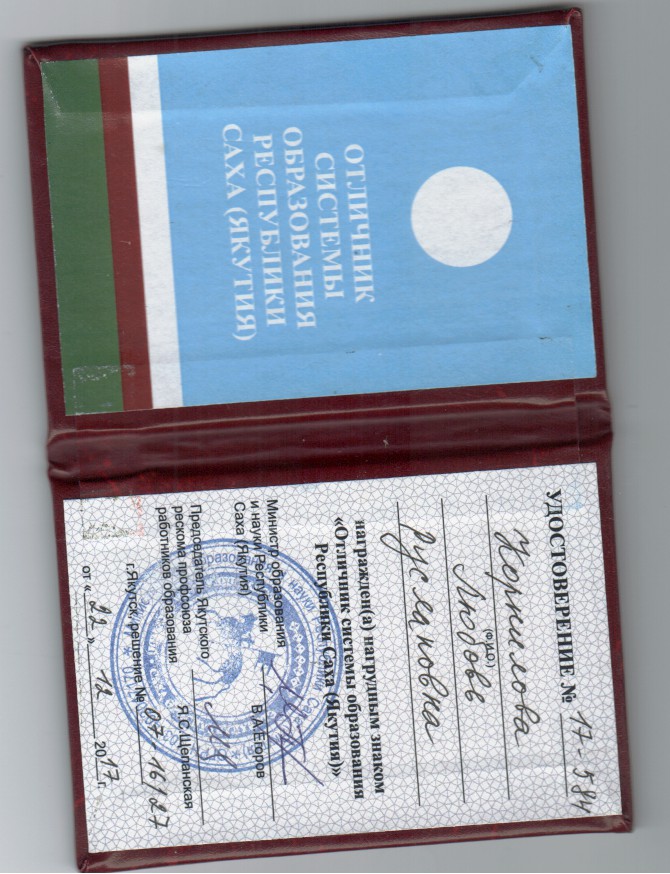 Образование:
высшее: ГОУ ВПО ЯГУ 
им. М.К. Аммосова
Инженер технолог гранильного 
производства по специальности 
«Материаловедение и технология 
новых материалов»    2007
среднее: Олекминский  филиал Якутской государственной сельскохозяйственной академии, квалификация – «техник - электрик».2000
ГАУДПО РС(Я) ИРПО Преподаватель СПО  2018

Стаж работы:
общий стаж - 18 лет;
В данной учебной организации – 16 лет
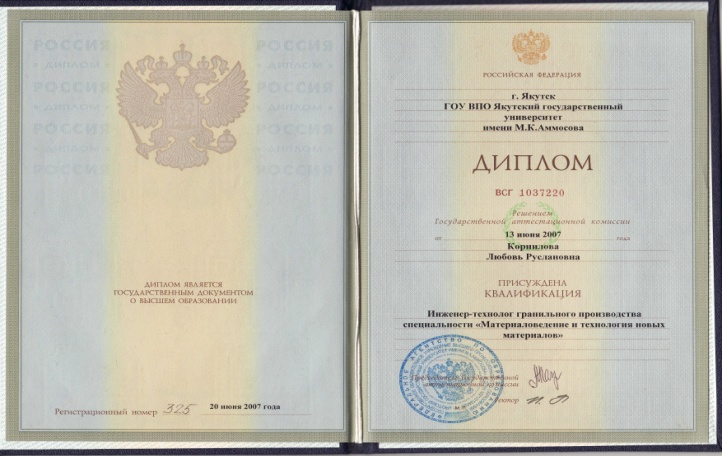 Преподаваемые модули, профессия, группа
ПМ.01. «Монтаж осветительных электропроводок и оборудования» 
ПМ.02. «Монтаж кабельных сетей» 270843.04  Электромонтажник электрических сетей и электрооборудования ЭМ-29
ПМ.01. «Выполнение слесарных и слесарно – сборочных работ» 
ПМ.02. «Выполнение электромонтажных работ с контрольно – измерительными приборами и средствами автоматики» 
ПМ.03. «Сборка, ремонт, регулировка контрольно – измерительных приборов и систем автоматики» 220703.02 Слесарь по контрольно – измерительным приборам и автоматике КИПиА-27
Преподаваемые модули, специальность , группа
ПМ.01 Монтаж воздушных линий электропередачи  
     ПМ. 02 Эксплуатация и ремонт линий электропередачи
     ПМ. 03 Реконструкция линий электропередачи
ПМ. 06 Выполнение работ по одной или нескольким профессиям рабочих, должностям служащих 19855 Электромонтер по ремонту воздушных линий электропередачи, 13.02.09 Монтаж и эксплуатация линий электропередачи, МЛЭ-1
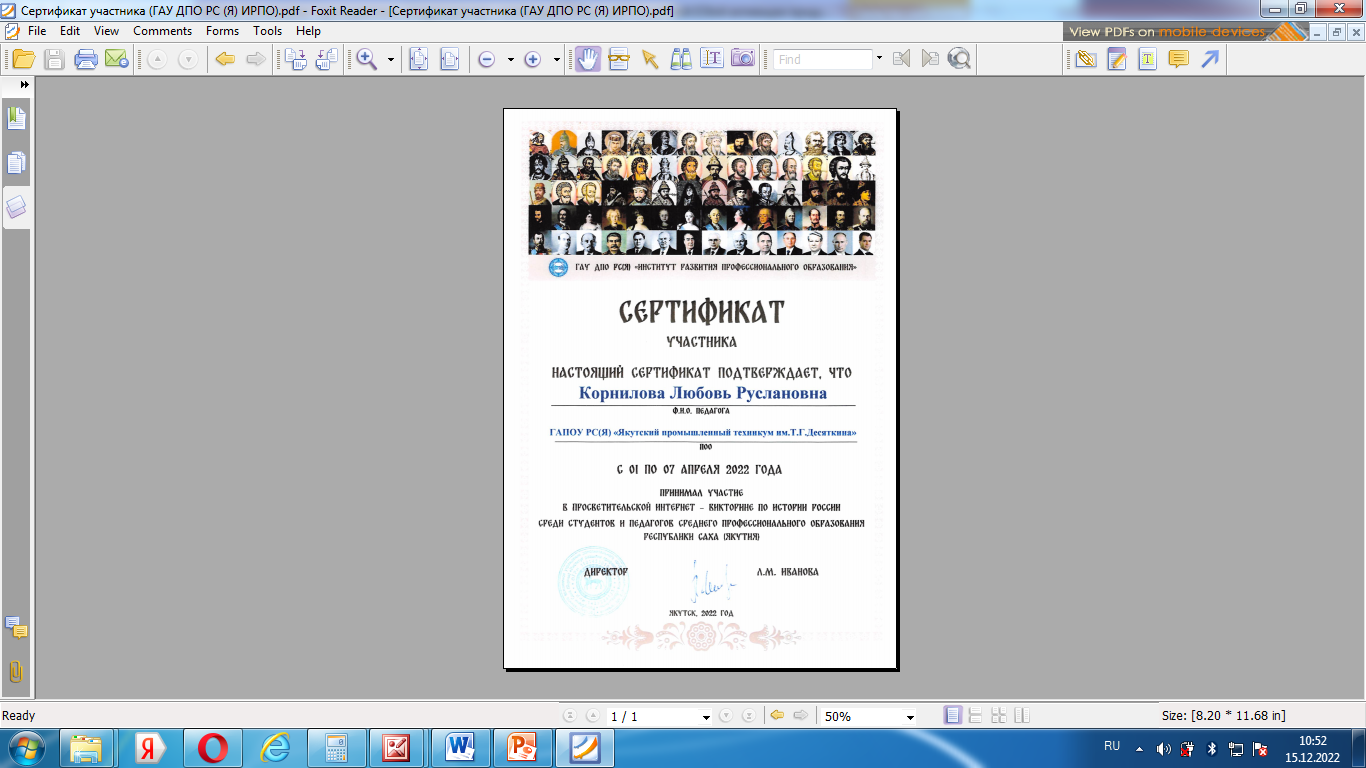 Результаты участия обучающихся в выставках, конкурсах, олимпиадах, конференциях, соревнованиях
1. форум молодых исследователей  «Шаг в будущую профессию» Научно-практическая конференция  посвященная125-летию со дня рождения П.А Ойунского Выставка инженерных проектов Тема: Вторая жизнь пластика Дымова Ирина Сергеевна, Иванов Айаал Романович, Иванов Сергей Юрьевич, Клопов Владимир Александрович, Марков Юрий Николаевич студенты гр.ЭС-2 2018г.
2. форум молодых исследователей  «Шаг в будущую профессию», посвященная100-летию со дня рождения Т.Е.Сметанина Доклад на тему: Универсальное приспособление «Дачник» Герасимов А., студент 1курса гр. МЛЭ-1  2019г
3. научно-практическая конференция «Шаг в будущую профессию», посвященная Году науки и технологий Российской Федерации Многофункциональный RFID- аксессуар в якутском национальном стиле  Пинигин Александр Дмитриевич
4. форум молодых исследователей «Шаг в будущую профессию», посвященный 85-летию первого Президента Республики Саха(Якутия)  Михаила Ефимовича Николаева статья на тему Реконструкция СТП (Столбовая трансформаторная подстанция)  на примере микрорайона СОНТ Коммунальщик
5. конкурс профессионального мастерства «Лучший по профессии по компетенции Электромонтаж» Алексеев Анатолий 2 место 2019
6. конкурс профессионального мастерства «Лучший по профессии по компетенции Электромонтаж» Сергеев Айтал 1 место 2020
7. конкурс профессионального мастерства «Лучший по профессии по компетенции Электромонтаж» Подлужный Александр 1 место 2022
8. Конкурс профессионального мастерства среди рабочих специальностей СПО на призы Якутской городской думы «Лучший по профессии по компетенции Электромонтаж» Подлужный Александр 1 место 2022
9. IX региональный чемпионат «Молодые профессионалы» (WorldSkills Russia) Яковенко Антон 2 место
Результаты использования новых образовательных технологий
В процессе обучения преподаватель использует образовательные технологии: 
лекции,  деловые игры, дискуссии, интегрированные занятия основанные на межпредметных связях;  защита творческих работ;
 электронные образовательные ресурсы: 
систему электронного обучения и тестирования MOODLE (yafek.su), образовательный интернет-проект Инфоурок (http://infourok.ru), систему онлайн-тестов https://onlinetestpad.com/, платформу для проведения онлайн-занятий ZOOM; 
офисные прикладные программы и средства ИКТ: 
текстовые процессоры, электронные таблицы, программы подготовки презентаций; электронную библиотечную систему ЭБС; справочные правовые системы «Консультант+» (http://consultant.ru), Google Form, Google Classroom.
Из электронных ресурсов использует онлайн-тесты, и примеры сайта:  http://infourok.ru/,.
Результаты учебно-методической деятельности
Преподавателем разработаны учебно-методические комплексы по дисциплинам и междисциплинарным курсам:
РАБОЧАЯ ПРОГРАММАУЧЕБНОЙ ДИСЦИПЛИНЫ
ПМ.1. Ремонт и обслуживание автоматики и средств измерений электростанций
программы подготовки квалифицированных рабочих, служащих по профессии
13.01.03. Электрослесарь  по ремонту оборудования электростанций.
ПМ.02. Ремонт оборудования распределительных устройств
программы подготовки квалифицированных рабочих, служащих по профессии 13.01.03   Электрослесарь по ремонту оборудования электростанций
ПМ.05. Ремонт оборудования топливоподачи
программы подготовки квалифицированных рабочих, служащих по профессии 13.01.03 Электрослесарь по ремонту оборудования электростанций
ПМ.01 МОНТАЖ ВОЗДУШНЫХ ЛИНИЙ ЭЛЕКТРОПЕРЕДАЧИ
программы подготовки специалистов среднего звена по специальности 13.02.09 «Монтаж и эксплуатация линий электропередачи»
ПМ.02 ЭКСПЛУАТАЦИЯ И РЕМОНТ ЛИНИЙ ЭЛЕКТРОПЕРЕДАЧИ
программы подготовки специалистов среднего звена по специальности 13.02.09 «Монтаж и эксплуатация линий электропередачи»
ПМ.03 РЕКОНСТРУКЦИЯ ЛИНИЙ ЭЛЕКТРОПЕРЕДАЧИ
программы подготовки специалистов среднего звена по специальности 13.02.09 «Монтаж и эксплуатация линий электропередачи»
ПРОГРАММА ГОСУДАРСТВЕННОЙ ИТОГОВОЙ АТТЕСТАЦИИ
программы подготовки специалистов среднего звена по специальности 13.02.09 Монтаж и эксплуатация линий электропередачи на 2019 / 22 учебный год
ФОНД ОЦЕНОЧНЫХ СРЕДСТВ ПО  ПРОФЕССИОНАЛЬНОМУ МОДУЛЮ
ПМ.05 Монтаж электрических подстанций и обслуживание электрооборудования должностям служащих 19855 Электромонтер по ремонту воздушных линий электропередачи программы подготовки специалистов среднего звена 
 МДК.05.01 Сооружение электрических подстанций
МДК.05.02 Техническое обслуживание и ремонт электрооборудования подстанций по специальности 13.02.09 «Монтаж и эксплуатация линий электропередачи»
ФОНД ОЦЕНОЧНЫХ СРЕДСТВ ПО  ПРОФЕССИОНАЛЬНОМУ МОДУЛЮ
ПМ.06 Выполнение работ по одной или нескольким профессиям рабочих, должностям служащих 19855 Электромонтер по ремонту воздушных линий электропередачи программы подготовки специалистов среднего звена 
МДК.06.01. Техническая эксплуатация воздушных линий электропередачи
по специальности 13.02.09 «Монтаж и эксплуатация линий электропередачи»
Результаты участия и продуктивность методической деятельности преподавателя
- Председатель предметно- цикловой методической комиссии «Энергетика» с 2018 по 2021 год;
- В настоящее время принимает участие в работе цикловой методической комиссии специальности «Металлообработка». 
- Преподаватель принимает участие в разработке учебных рабочих программ. 
- Член комиссии Государственной итоговой аттестации ГАПОУ РС(Я) Якутского промышленного техникума им. Т.Г. Десяткина  с 2017 по 2022 годы;
- Разработчик отборочного этапа теоретических заданий проф мастерства внутри техникума «Лучший по профессии» с 2017 по 2022 годы;
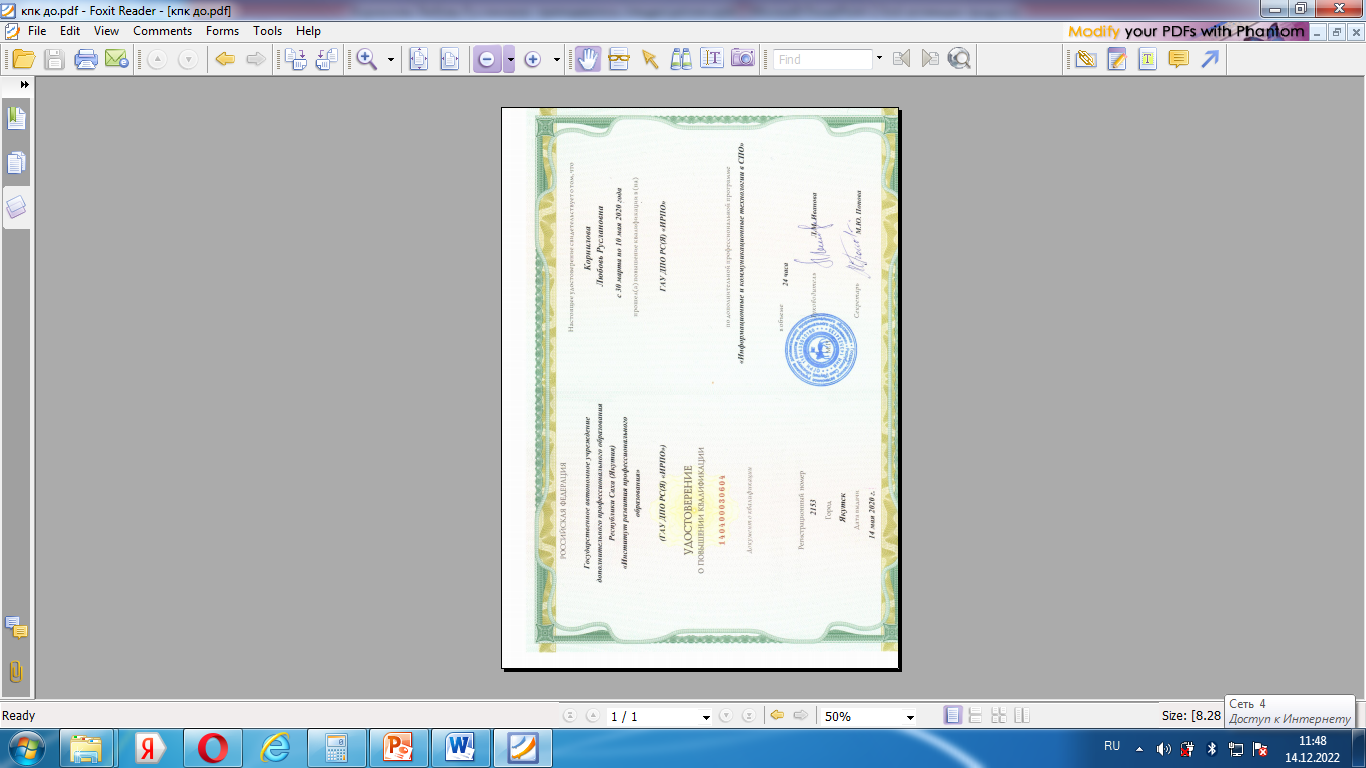 Курсы повышения квалификации:
ГАУДПО РС(Я) ИРПО  профессиональная переподготовка «Преподаватель СПО»  2018
ГАУ ДПО РС(Я) «ИРПО»  прошла курсы повышения квалификации в дистанционном формате обучения по дополнительной программе «Информационные и коммуникационные технологии в СПО» в объеме 24 академических часа с 30.03.2020 по 30.04.2020
ООО «Инфоурок» программа повышении квалификации «Сетевые и дистанционные формы обучения в условиях реализации ФГОС по топ -50» 72 часа с 12.02.2020 по 04.03.2020
Федеральная служба по надзору в сфере защиты прав потребителей и благополучия человека ФБУН «Научно-исследовательский институт гигиены» роспотребнадзора обучение по санитарно-просветительской программе «Основы здорового питания для школьников» в объеме 15 часов 16.11.2021
Автономная некоммерческая организация высшего образования «Университет Иннополис» удостоверение о повышении квалификации 160300034940 «Цифровые технологии в преподавании профильных дисциплин» в объме 144 ак.часов с 14.03.по 28.05.2022
.
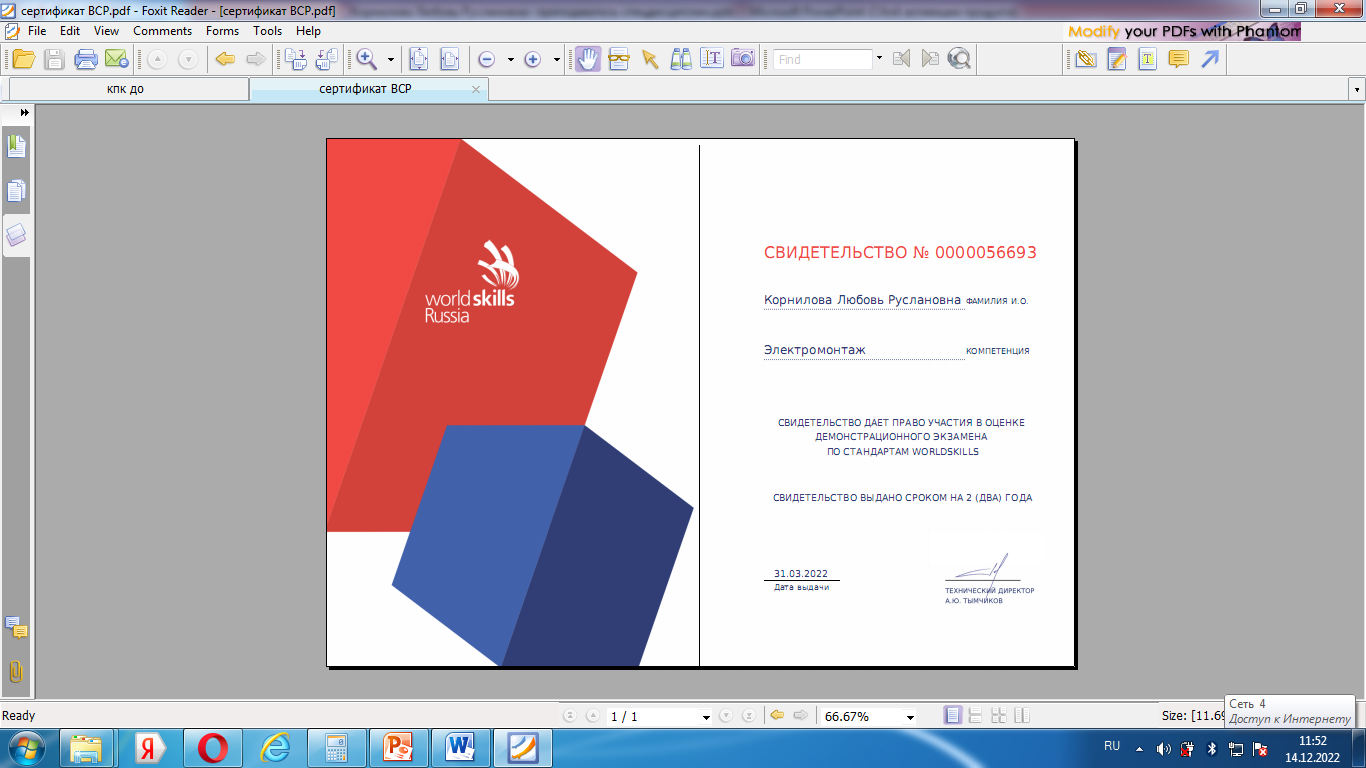 Результаты учебной деятельности по итогам мониторинга ПОО в межаттестационный период в гр. КИПиА по профессии Слесарь по контрольно-измерительным приборам
Результаты учебной деятельности по итогам мониторинга ПОО в межаттестационный период в гр. ЭМ по профессии Электромонтажник электрических сетей и электрооборудования
Авторские публикации
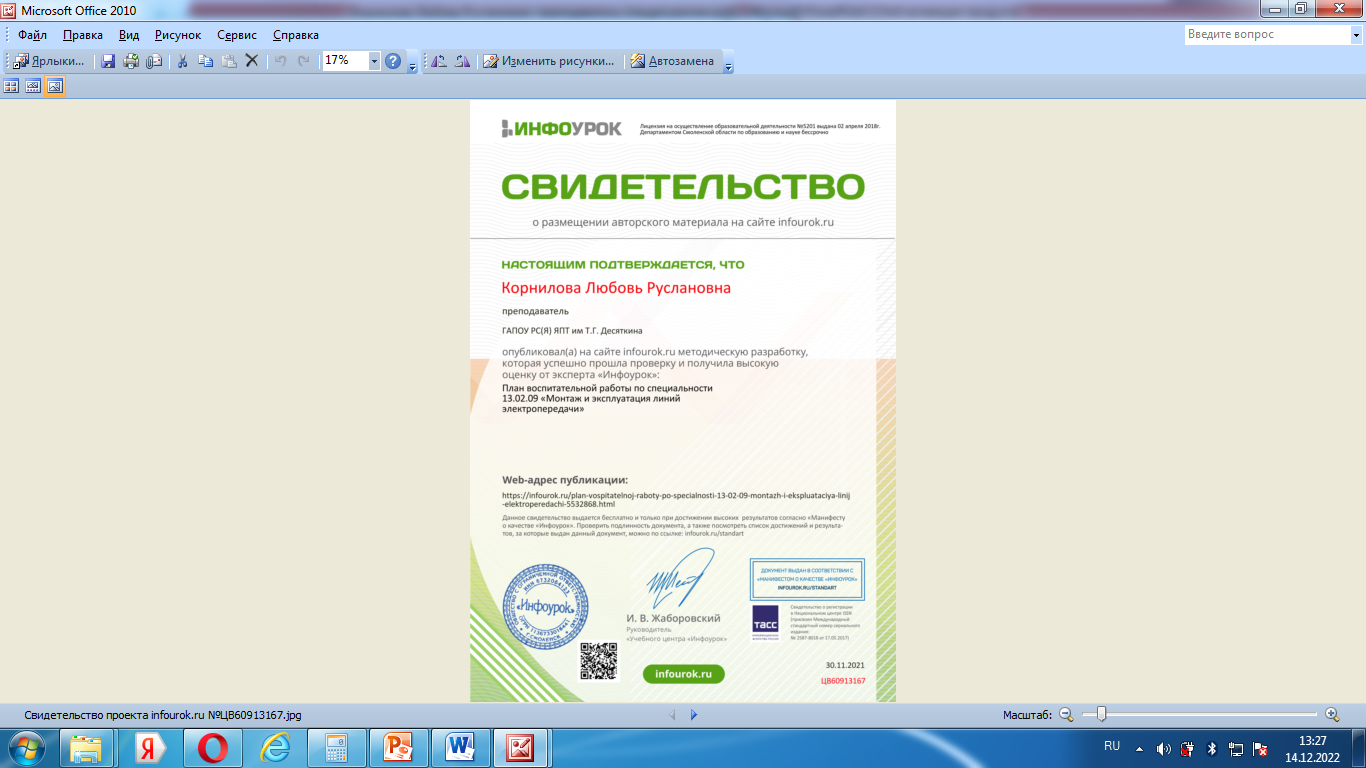 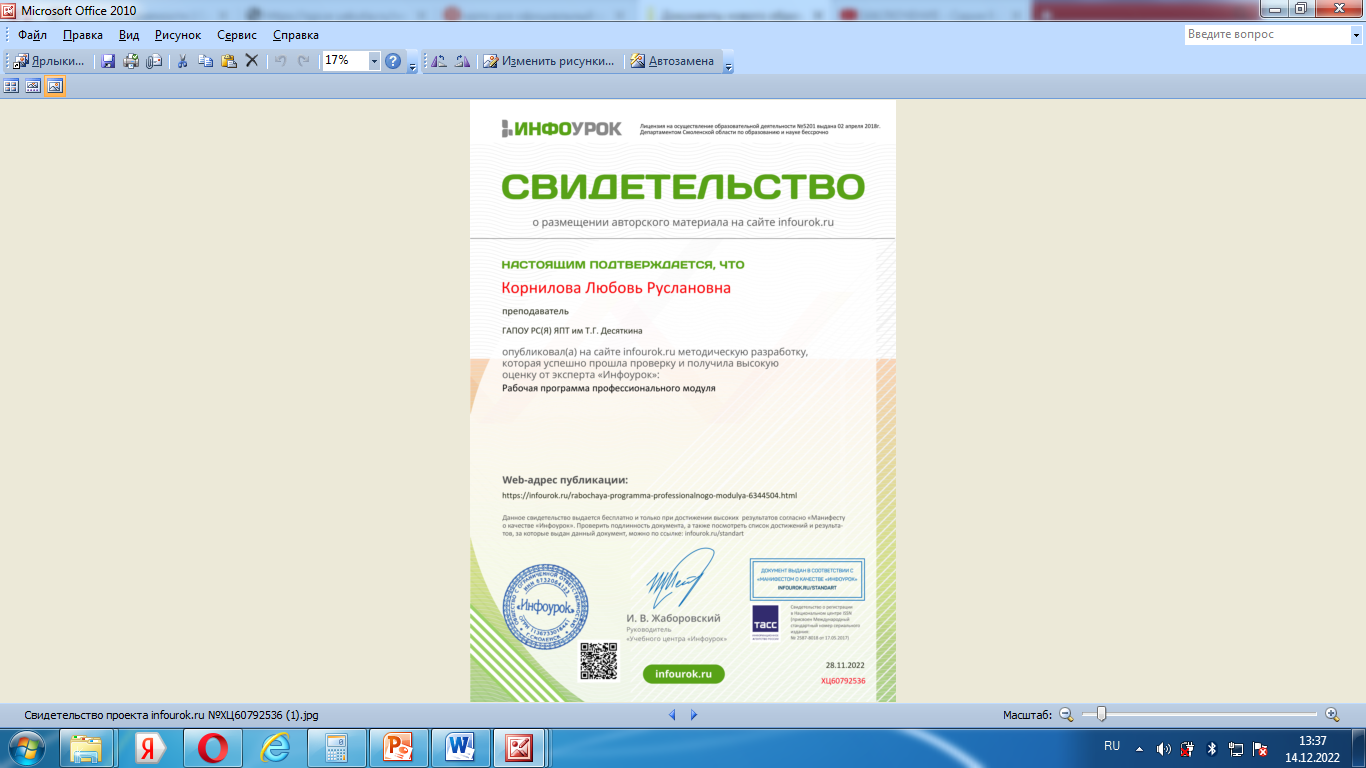 Награды и достижения
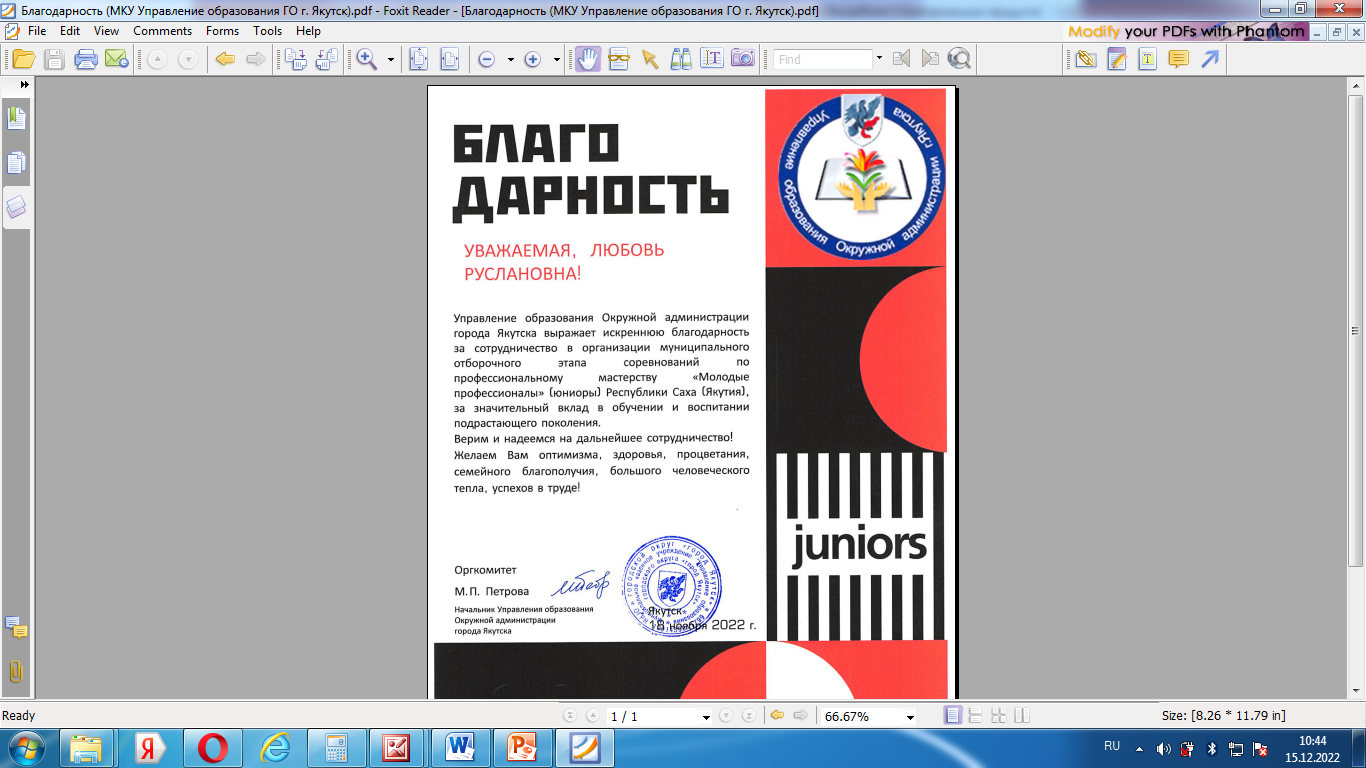 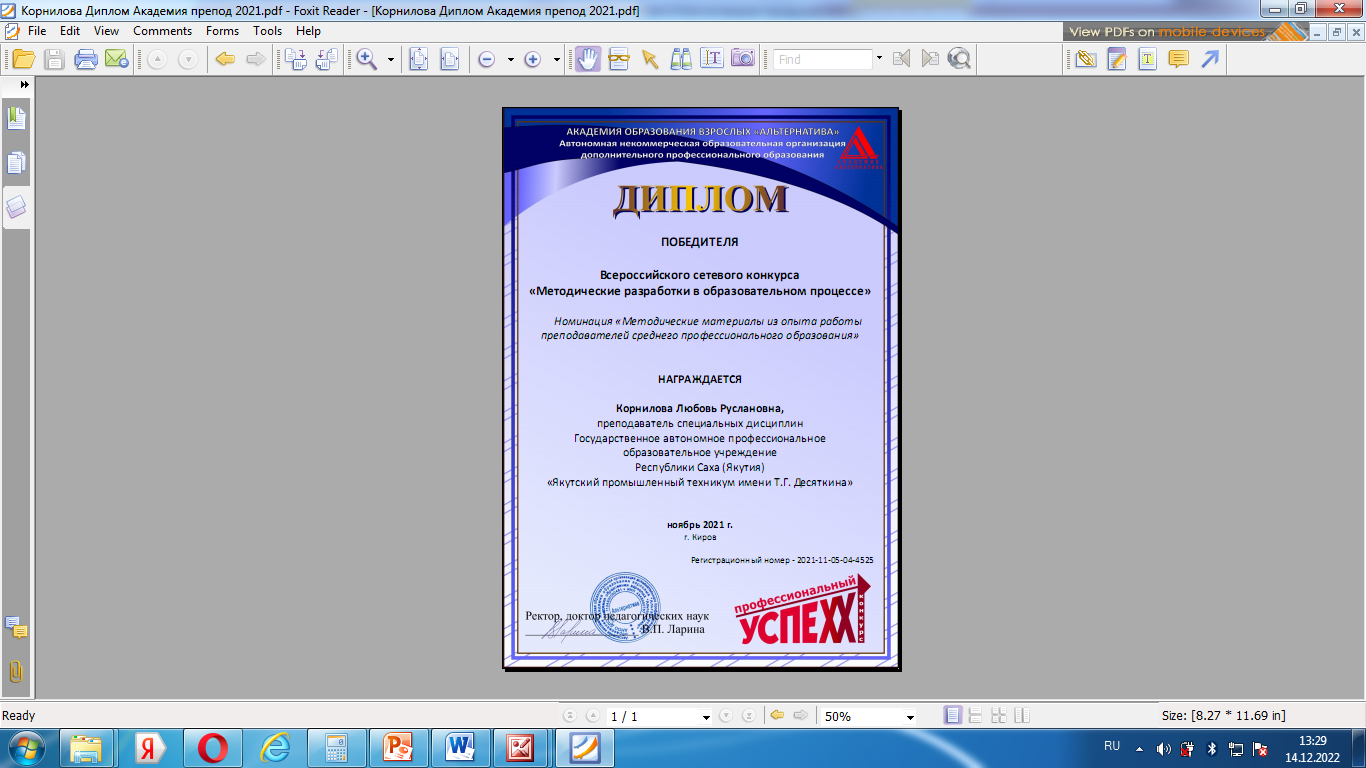 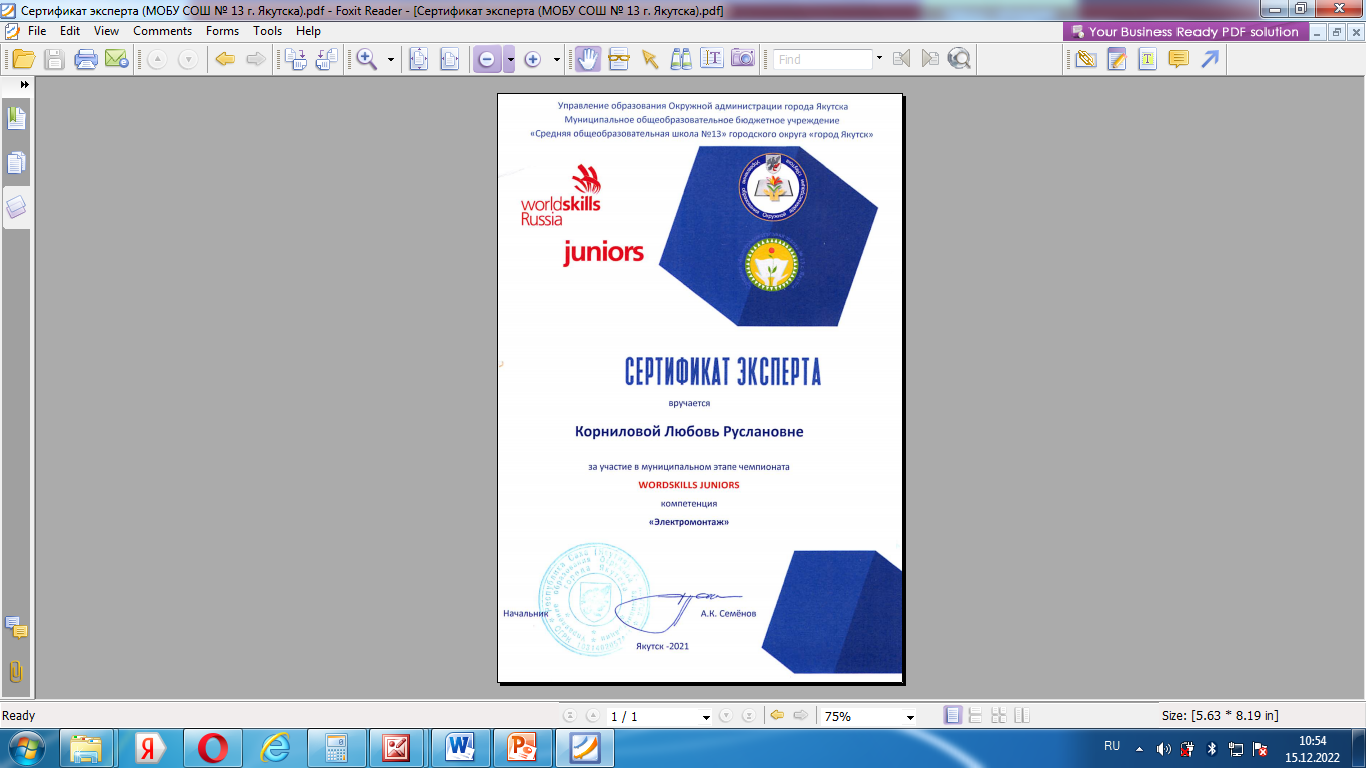 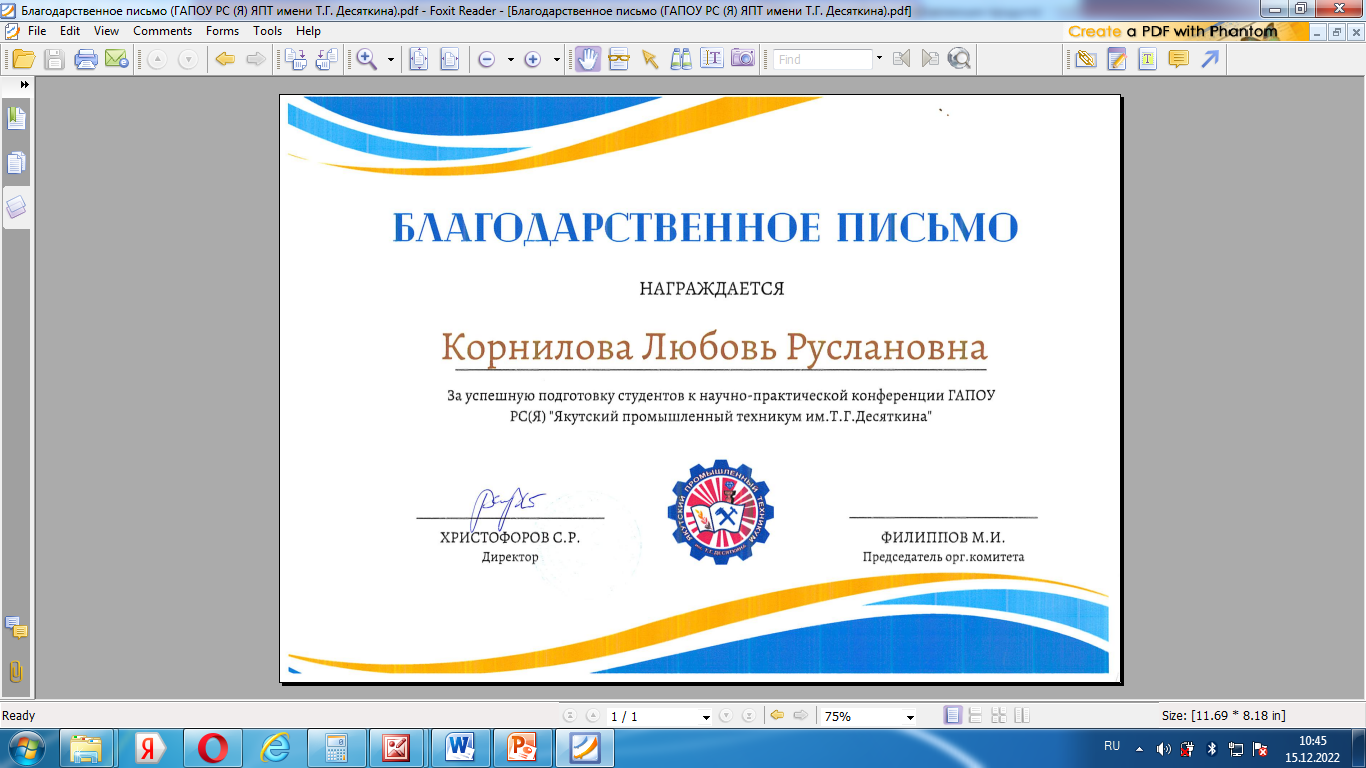 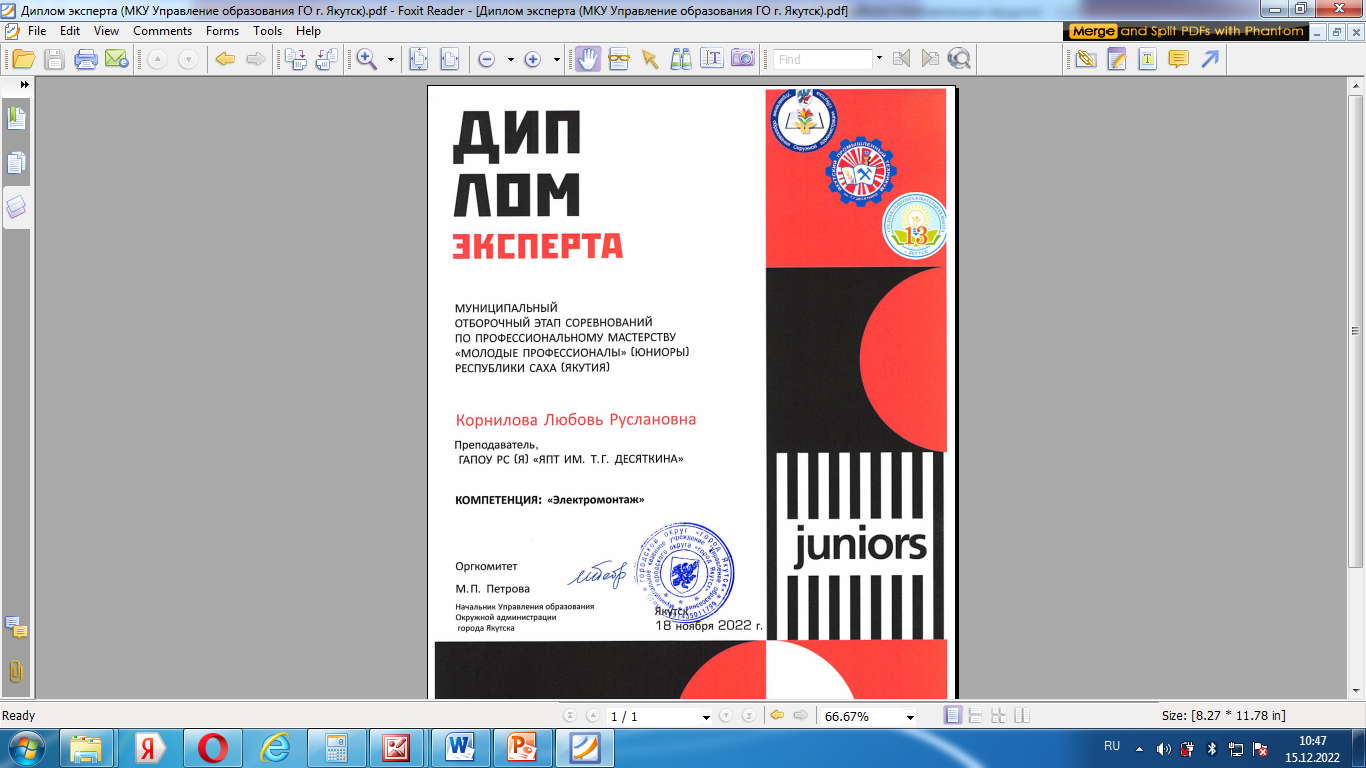